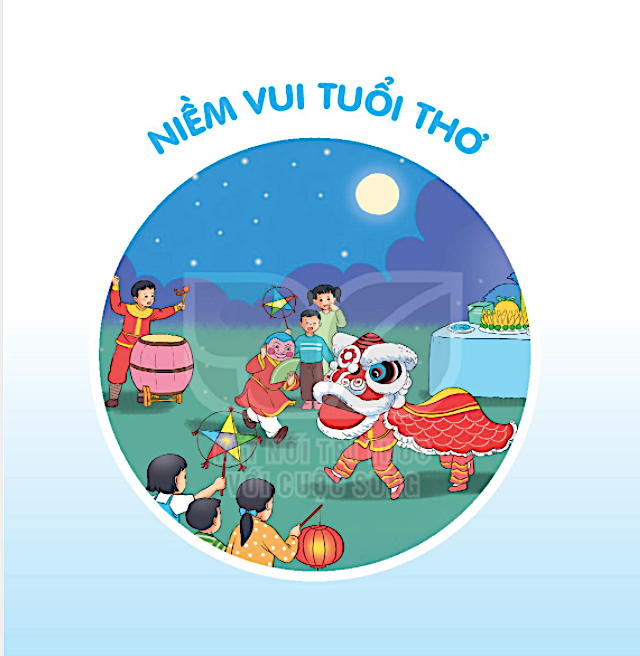 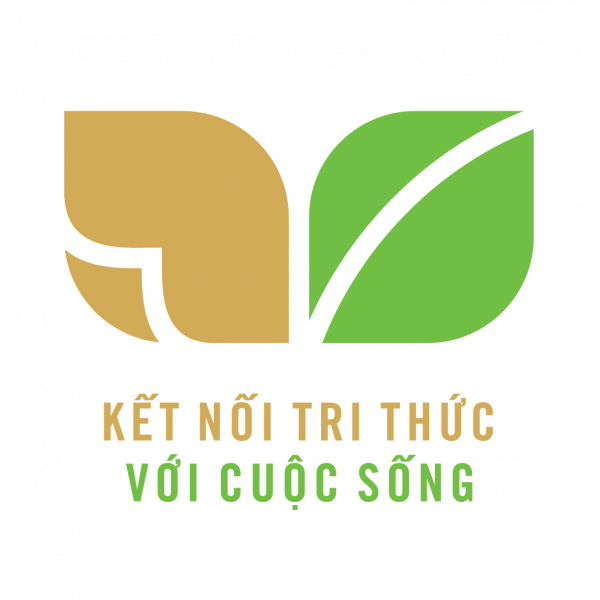 TỚ LÀ LÊ - GÔ
BÀI 22
BÀI 22
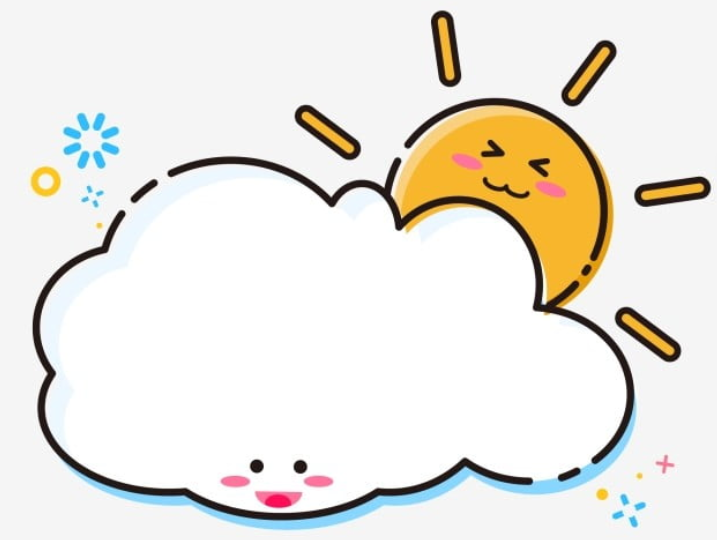 TIẾT 3
VIẾT
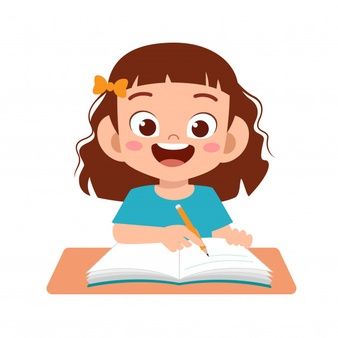 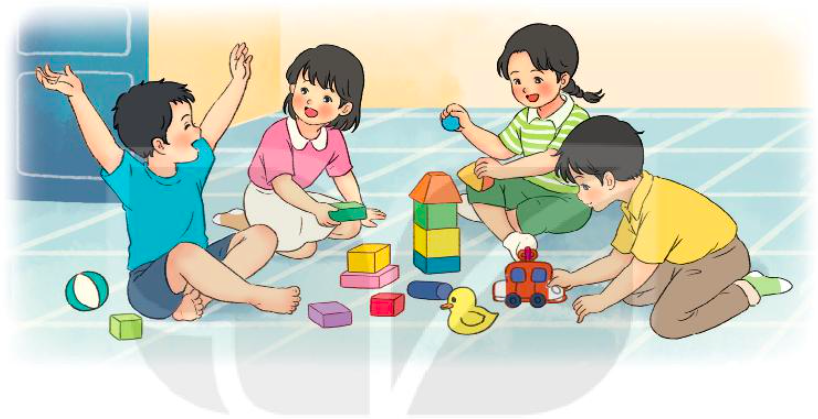 NGHE- VIẾT
Đồ chơi yêu thích
Nghe - viết.
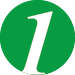 Bài tập chính tả: ng/ ngh.
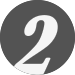 Bài tập lựa chọn.
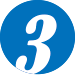 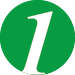 Đồ chơi yêu thích
Tớ rất thích các đồ chơi truyền thống như diều, chong chóng, đèn ông sao. Tớ cũng thích các đồ chơi hiện đại như lê-gô, ô tô điều khiển từ xa, siêu nhân. Đồ chơi nào tớ cũng giữ gìn cẩn thận.
Các từ dễ viết sai
truyền thống
diều
lê- gô
giữ gìn
VIẾT BÀI
Học sinh viết bài vào vở ô li
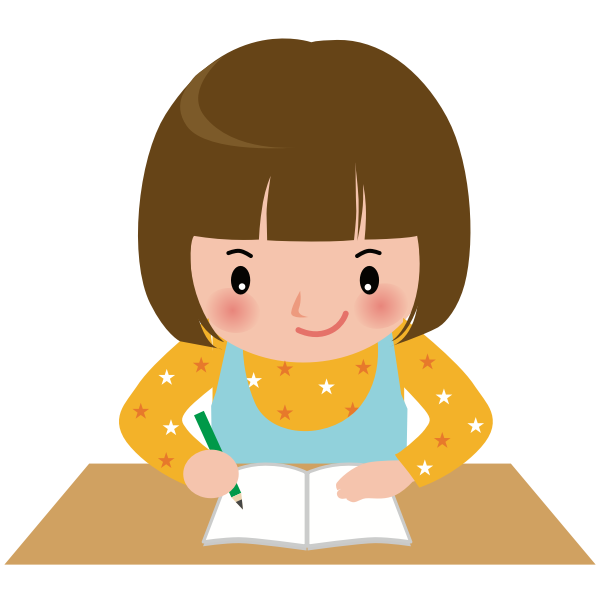 Chọn ng hoặc ngh thay cho ô vuông.
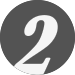 b)              ười không học như               ọc không mài.
 c) Mấy cậu bạn đang             ó                 iêng tìm chỗ chơi đá cầu.
ngh
ng
a) Dù ai nói               ả nói               iêng
Lòng ta vẫn vững như kiềng ba chân.
Ng
ng
ng
ngh
Chọn a hoặc b
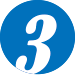 a) Chọn ch hay tr thay cho ô vuông
ung thu		                  ung sức		
       ong           óng		    ong xanh
ch
tr
ch
ch
tr
b) Chọn uôn hay uông thay cho ô vuông
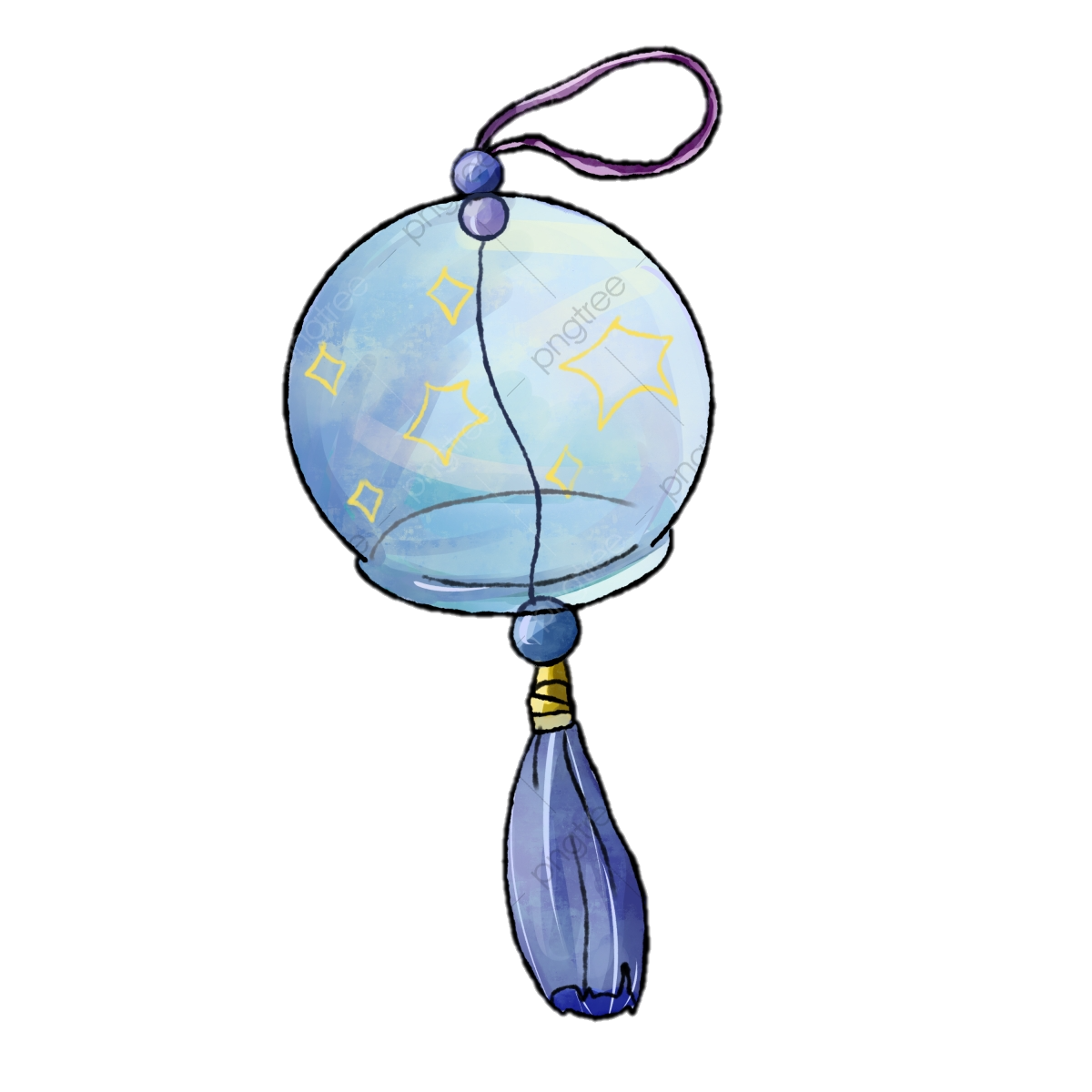 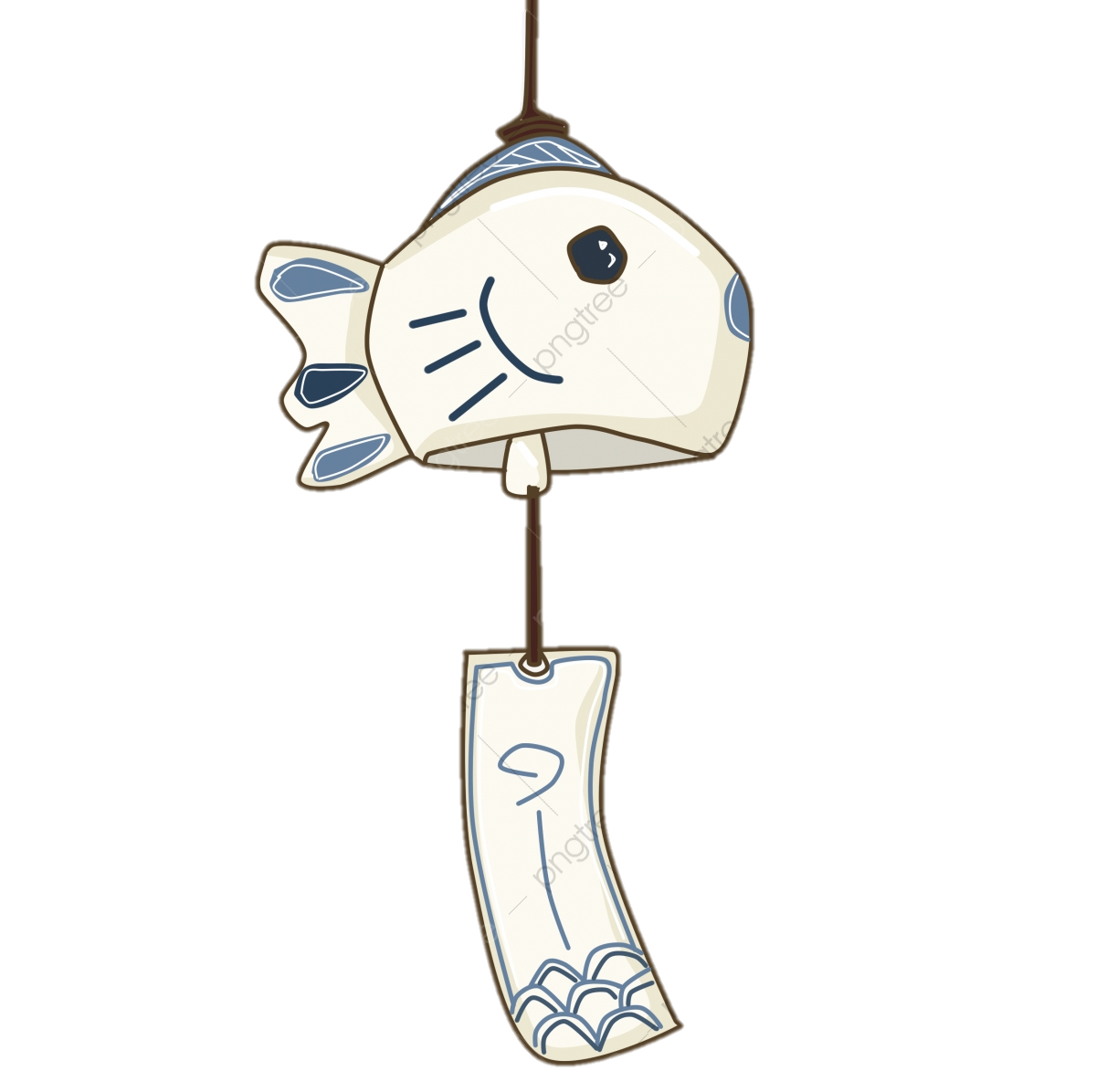 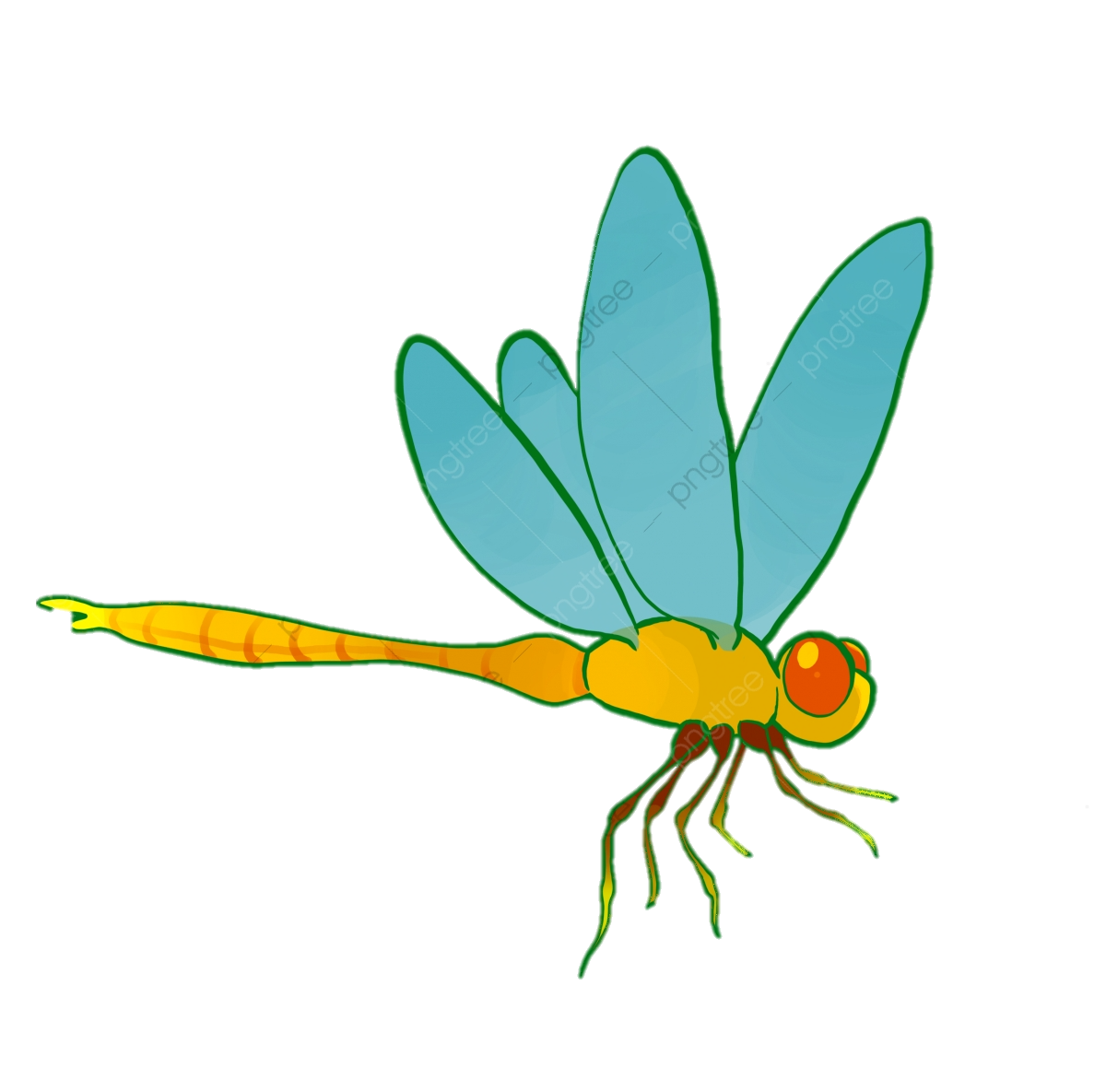 ch                gió		
 ch               ch			
 c               chỉ
uông
uồn
uồn
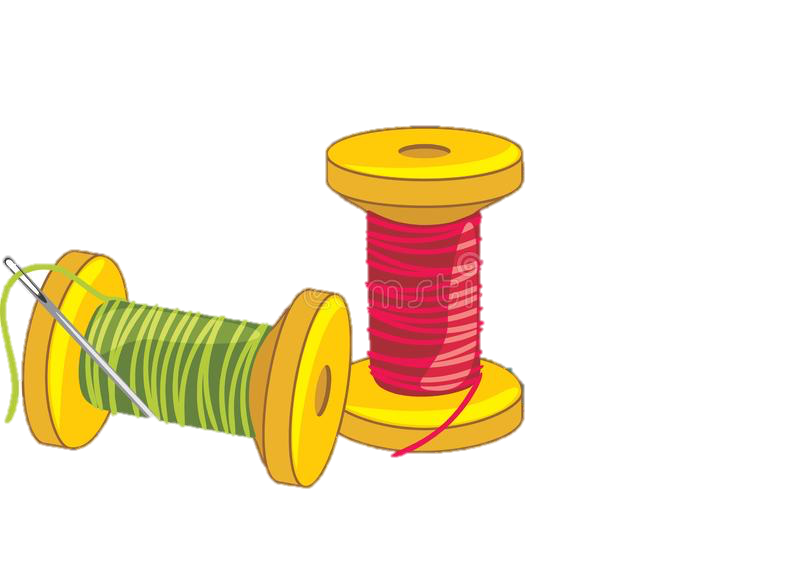 uộn